Көньяк полюс
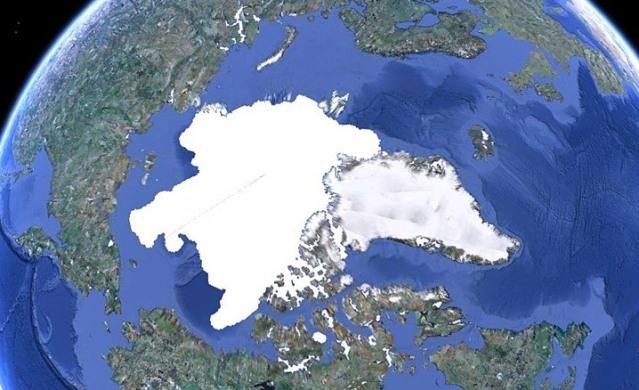 Көньяк полюс – көньяк ярымшарында урнашкан нокта. Континент 2800 метр биеклектә урнашкан. Ә уртасында 4000 метрга да җитә.
Бу континентта бик салкын, - 60˚ - 85˚С градуска җитә. Ә җәен диңгез буенда -0˚ - 5˚С кадәр күтәрелә. Шулай ук көчле җил – давыллар, бураннар сирәк күренеш түгел.
Монда поляр төн ярты елдан артыгракка сузыла
Искиткеч матур поляр балкыш төнге күкне яктырта.
Киек - каз юлы һәм көньяк балкышы.
Антарктида ярымутравының мәһабәт күренеше.
Антарктида ярымутравының янында йөзеп йөрүче айсберг.
Император пингвиннары
Тюлень баласы белән
Көньяк полюстагы иң зур телескоп.
Россиянең фәнни - тикшерү лагере «Восток»
1820 елда Антарктиданы рус экспедициясе Ф.Ф . Беллинсгаузен һәм М.П. Лазарев ачалар.
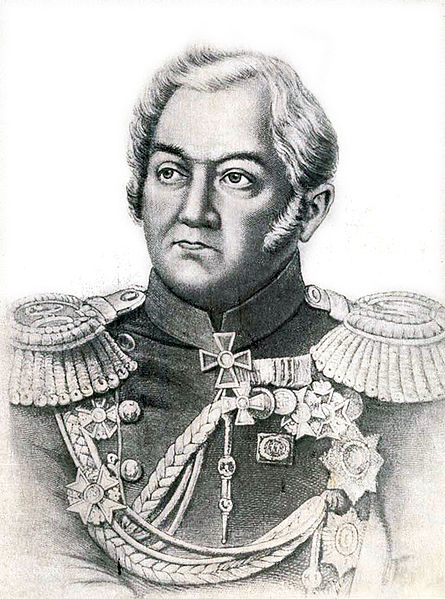 Иң беренче булып Көньяк полюска Рауль Амундсен барып җитә.